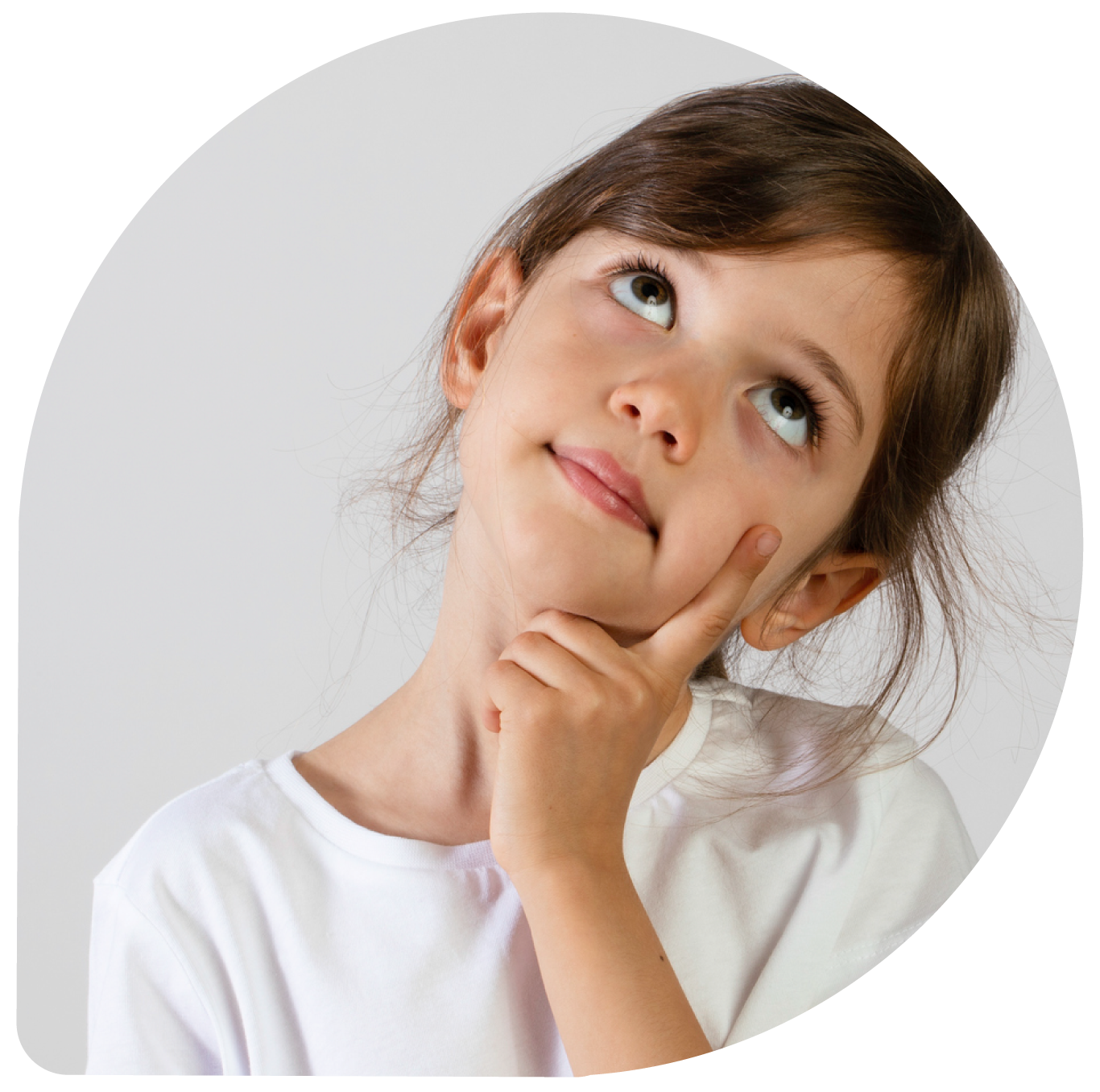 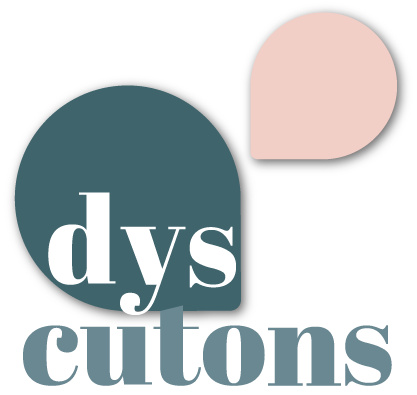 « Construire ma séance »
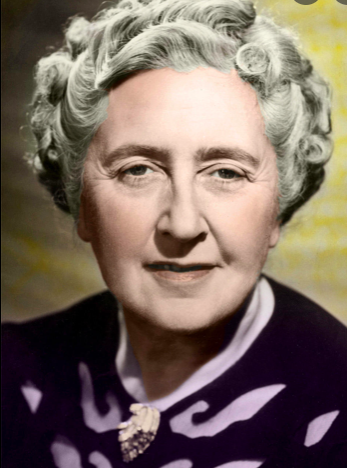 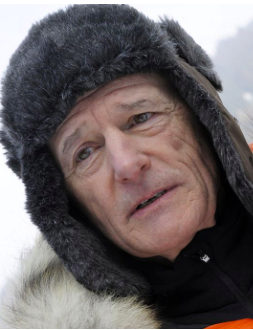 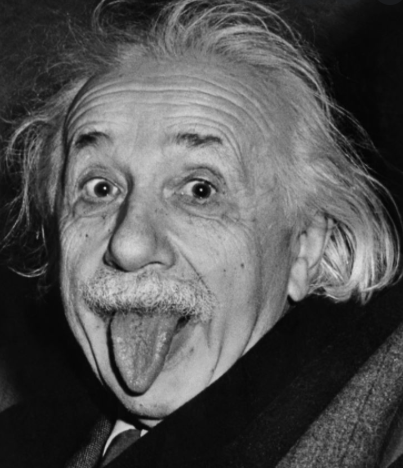 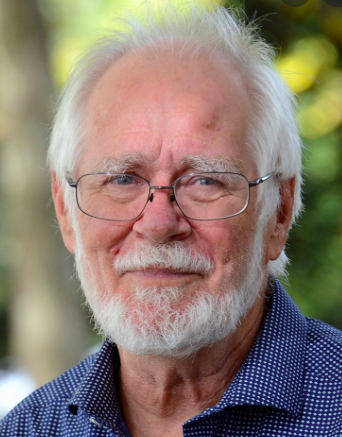 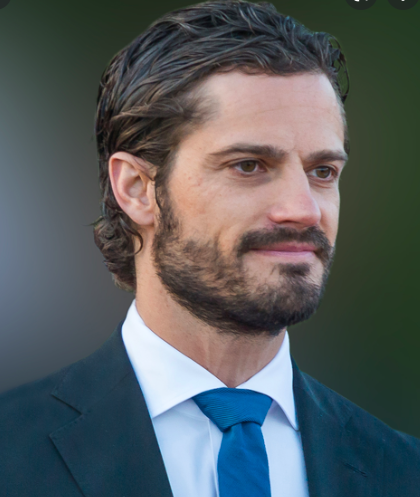 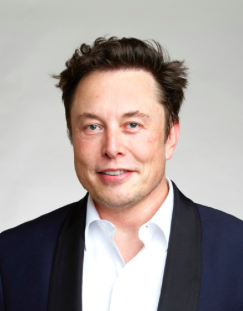 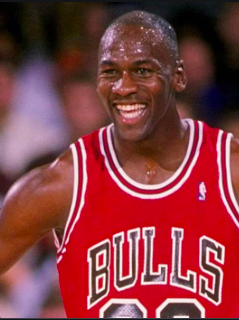 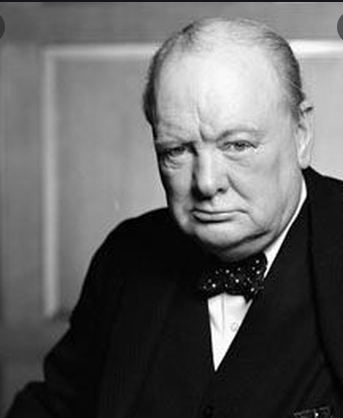 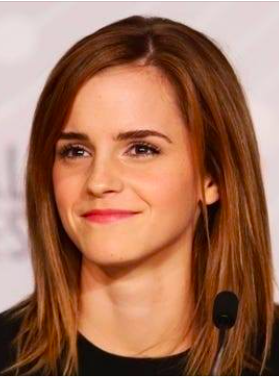 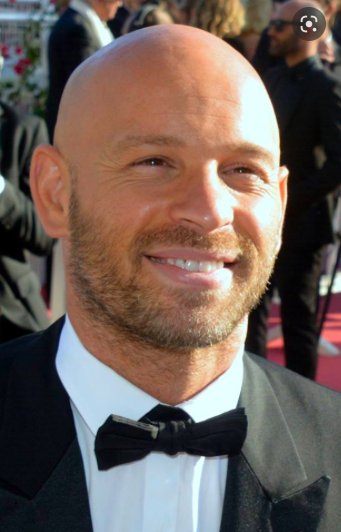 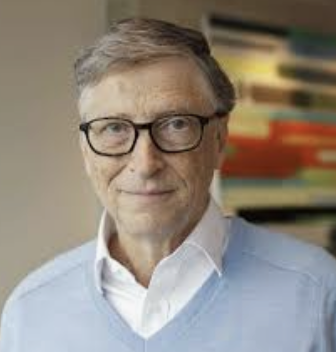 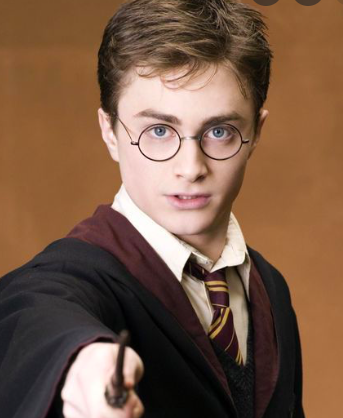 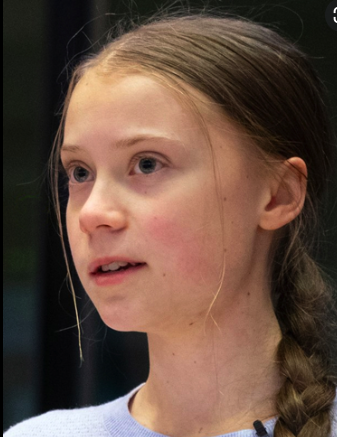 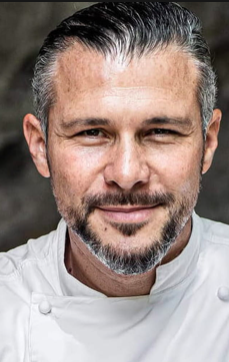 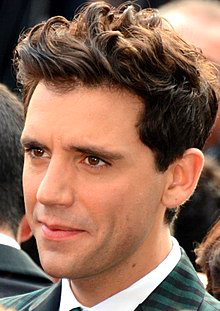 Albert Einstein
Physicien
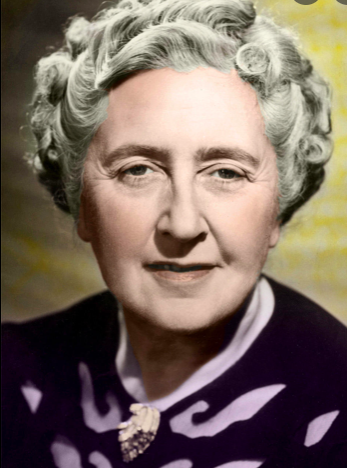 Agatha Christie
Ecrivaine
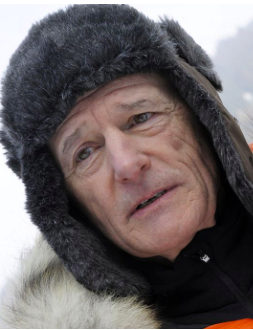 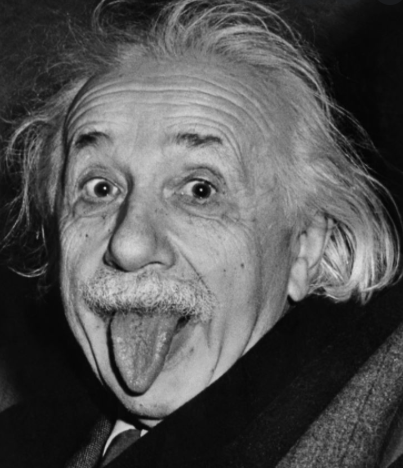 Jean-Louis Etienne 
Médecin aventurier
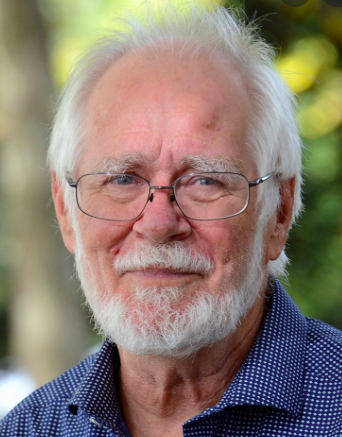 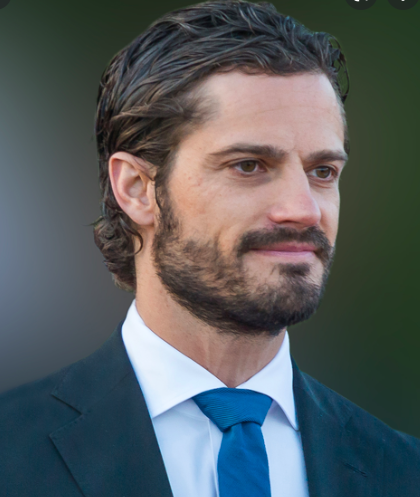 Jacques Dubochet
Prix Nobel de physique
Prince Carl Philip
De Suède
Elon Musk
Entrepreneur
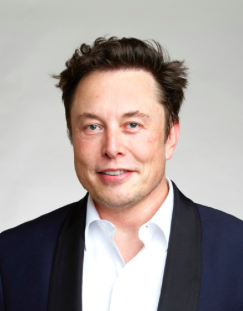 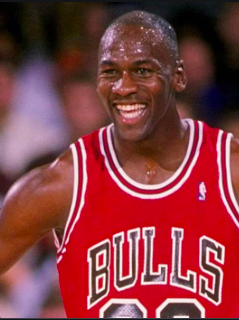 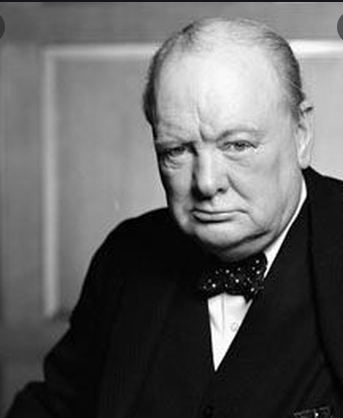 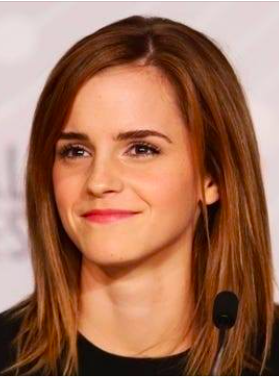 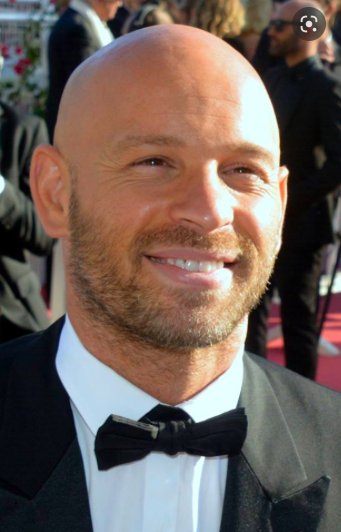 Franck Gastambide
Acteur
Winston Churchill
Homme politique
Mickaël Jordans
Sportif pro
Emma Watson
Actrice
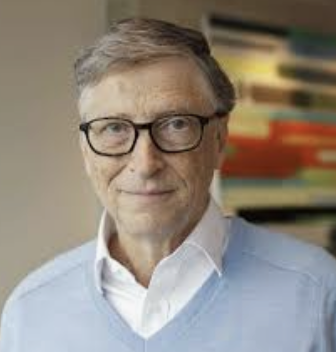 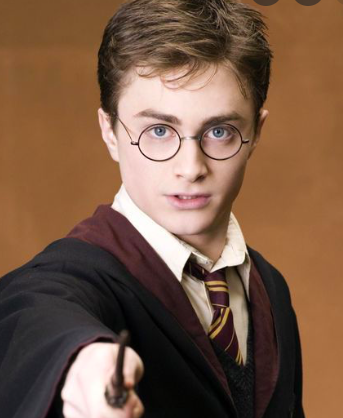 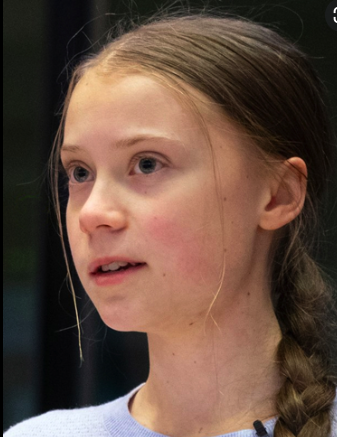 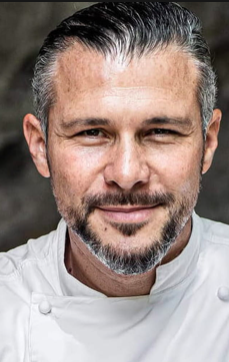 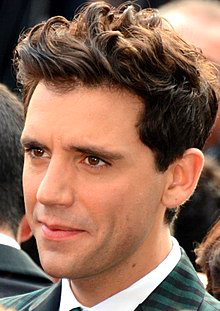 Daniel Radcliff
Acteur
Mika
Artiste
Bill Gates
Entrepreneur
Greta Thunberg Activiste
Glenn Viel
Chef
Leurs points communs ?
Ils sont connus

Ils excellent dans leur discipline 

Ils sont « dys » !
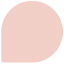 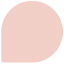 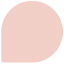 Un trouble des apprentissages , 
c’est quoi ?
Dyspraxie
Dyslexie
Dyscalculie
Dysphasie
Troubles autistiques
Trouble du deficit de l’attention
trouble du geste
trouble du langage écrit
trouble des nombres 
trouble du langage oral
trouble de la relation sociale
trouble de la “distraction”
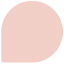 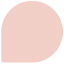 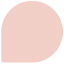 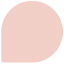 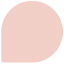 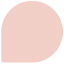 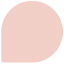 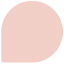 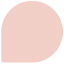 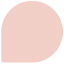 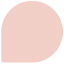 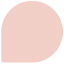 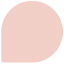 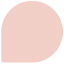 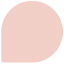 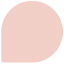 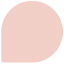 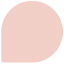 Combien de personnes sont concernées ?
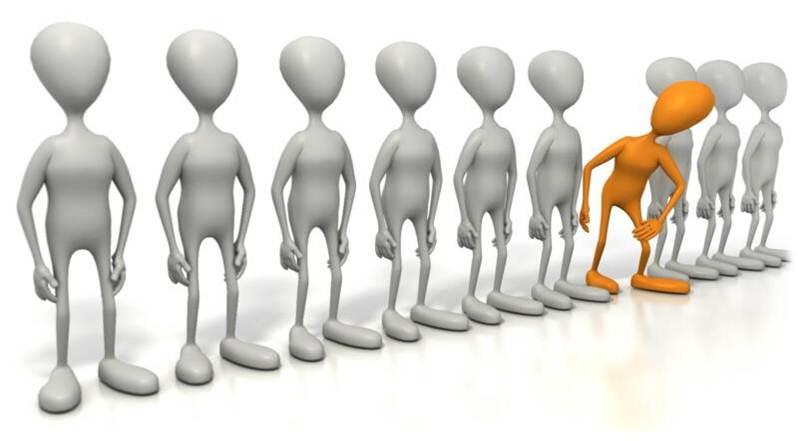 8 à 10% d’une classe d’âge, 
1 ou 2 élèves par classe, en moyenne
Que va-t-on faire ?
Essayer de comprendre 
ce que sont ces troubles 
Mises en situation, jeux de rôle
Trouver des « solutions » ensemble
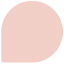 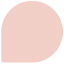 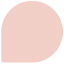 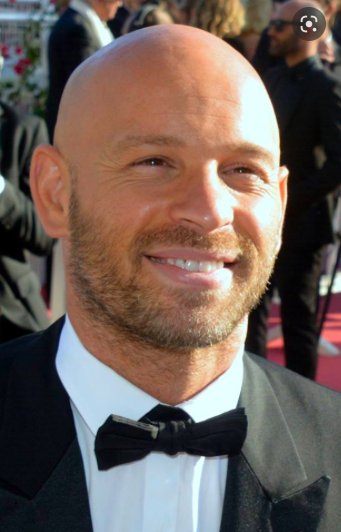 Dyslexique
Evaluation : lecture
L’hommeetlapuce,
Pardesvoeuximportunsnousfatiguonslesdieux,
Souventpiurdessujetsmemeindignesdeshommes:
Ilsemblequelecielsurtoustantquenoussommes
Soitobligéd’avoirincessammentlesyeux,
Etquelepluspetitdelaracemortelle,
Achaquepasqu’ilfait,achaquebagatelle,
Doiveintriguerl’Olympeettoussescitoyens,
Commes’ils’agissaitdesGrecsetdesTroyens.
Unsotparunepuceeutl’épaulemordue.
Danslesplisdesesdrapselleallaseloger.
Hercule,ceditil,tudevaisbienpurger
Laterredecettehydreauprintempsrevenue !
Quefais-tu,Jupiter,queduhautdelanue
Tun’enperdeslaraceafindemevenger !
Pourtuerunepuce,ilvoulaitobliger
Cesdieuxàluiprêterleurfoudreetleurmassue 
fabledelafontaine
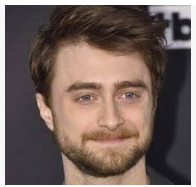 Dyspraxique
Vous écrirez votre prénom de votre main non directrice en lettres majuscules cursives. 
Vous avez 4 secondes.
A B C D E F G H I J K L M N O P Q R S T U V W X Y Z
[Speaker Notes: demande de réflechir à chaque lettre
perte du sens
quid de l'orthographe?]
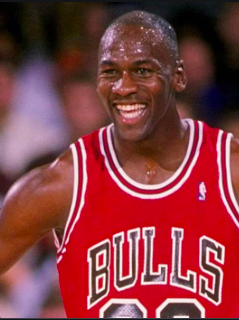 Trouble 
du Déficit 
de l’Attention
« Les Flèches »
Consignes : En vert, on respecte l’indication
Consignes : En rouge, on fait le contraire 					de ce qui est indiqué
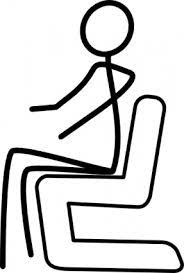 On respecte !
Attention :on fait le contraire !
C’est parti !
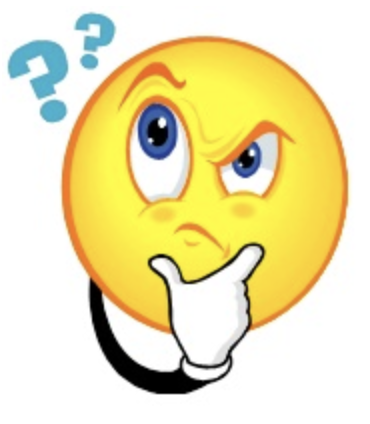 La double tâche
Aides ou Avantages ?
Egalité
Equité
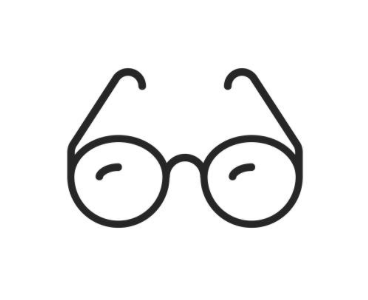 Des aides pas des avantages
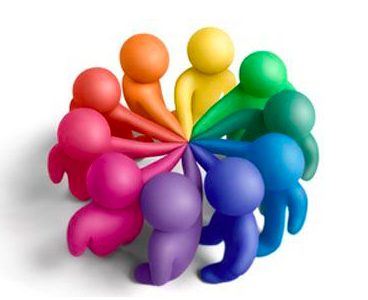 Être « autrement capable »
L’inclusion c’est faire société
MERCI  POUR 
VOTRE PARTICIPATION
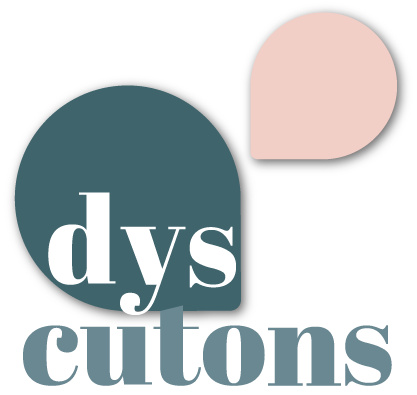